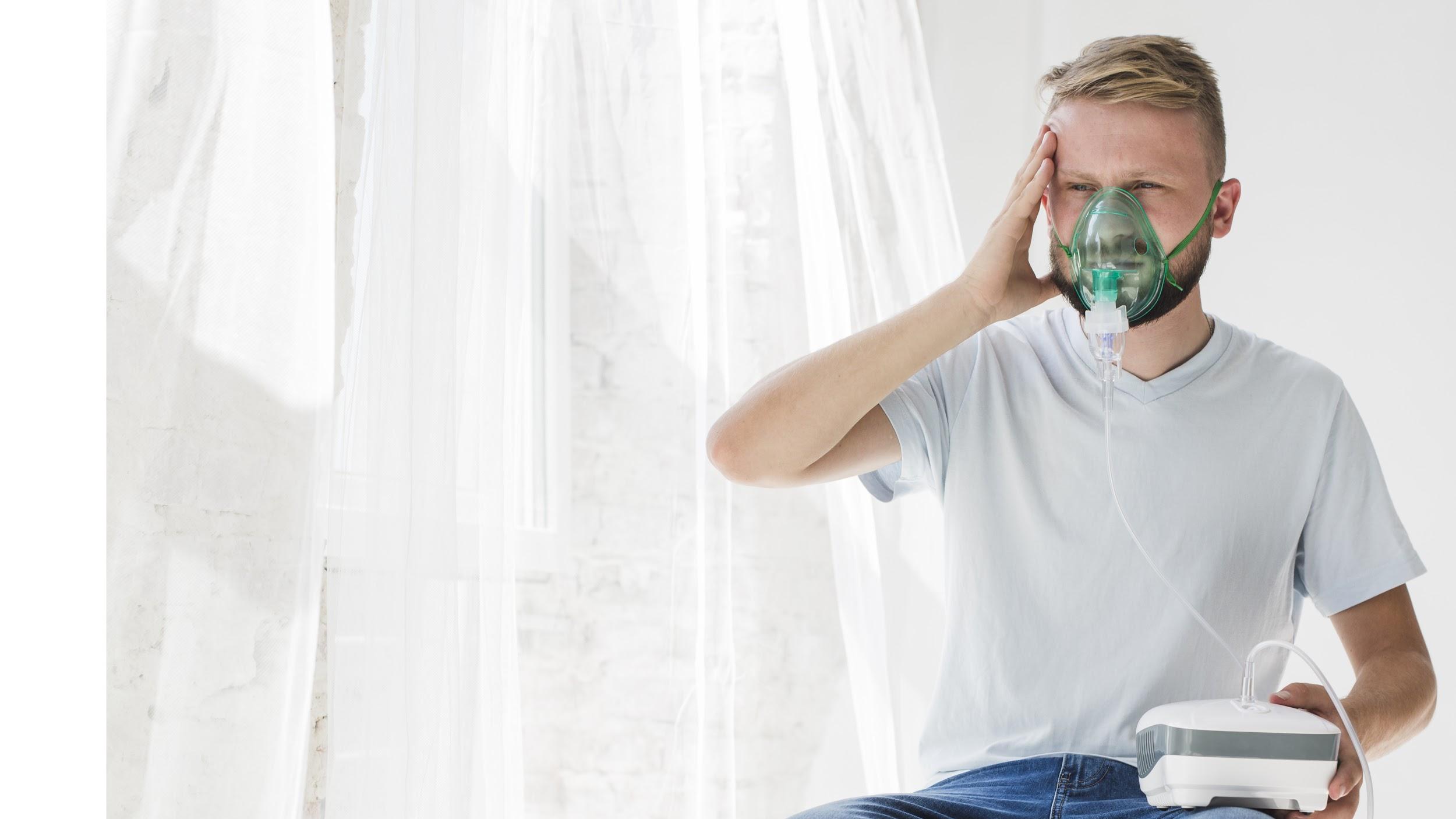 Contrôleur AMBU 
bag
GNG 2501
Qui sommes-nous?
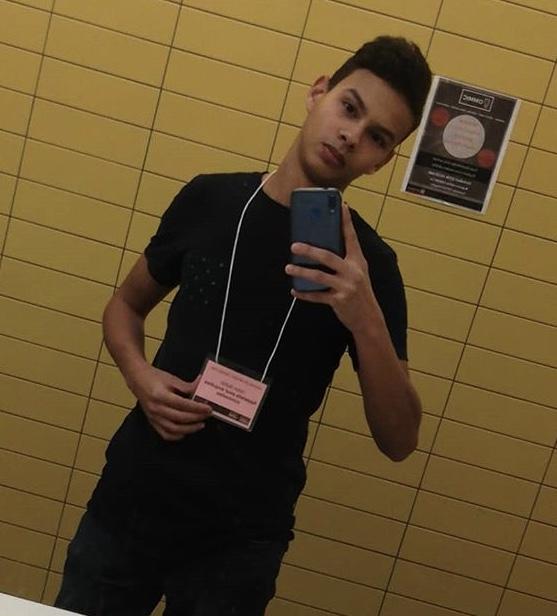 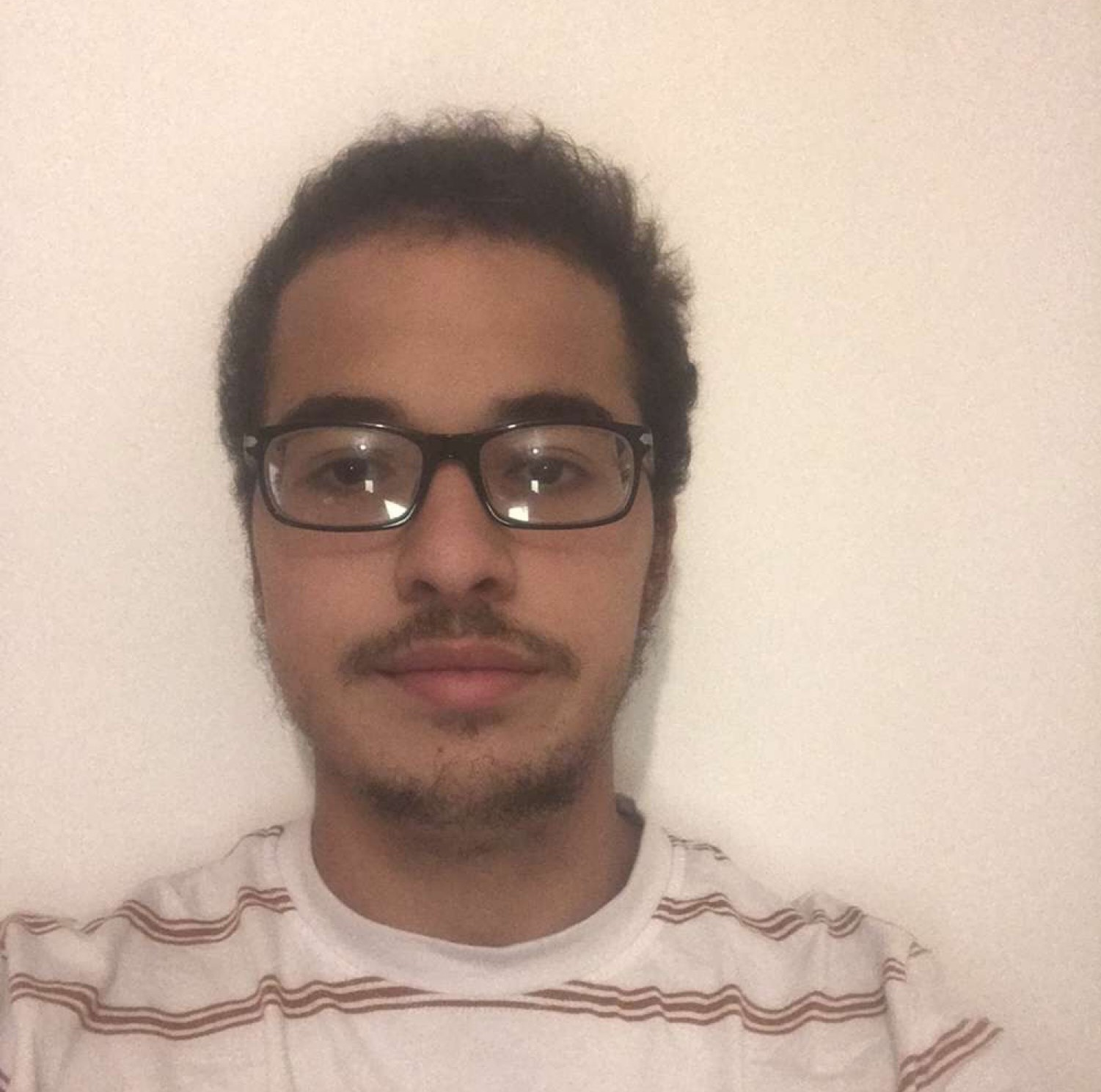 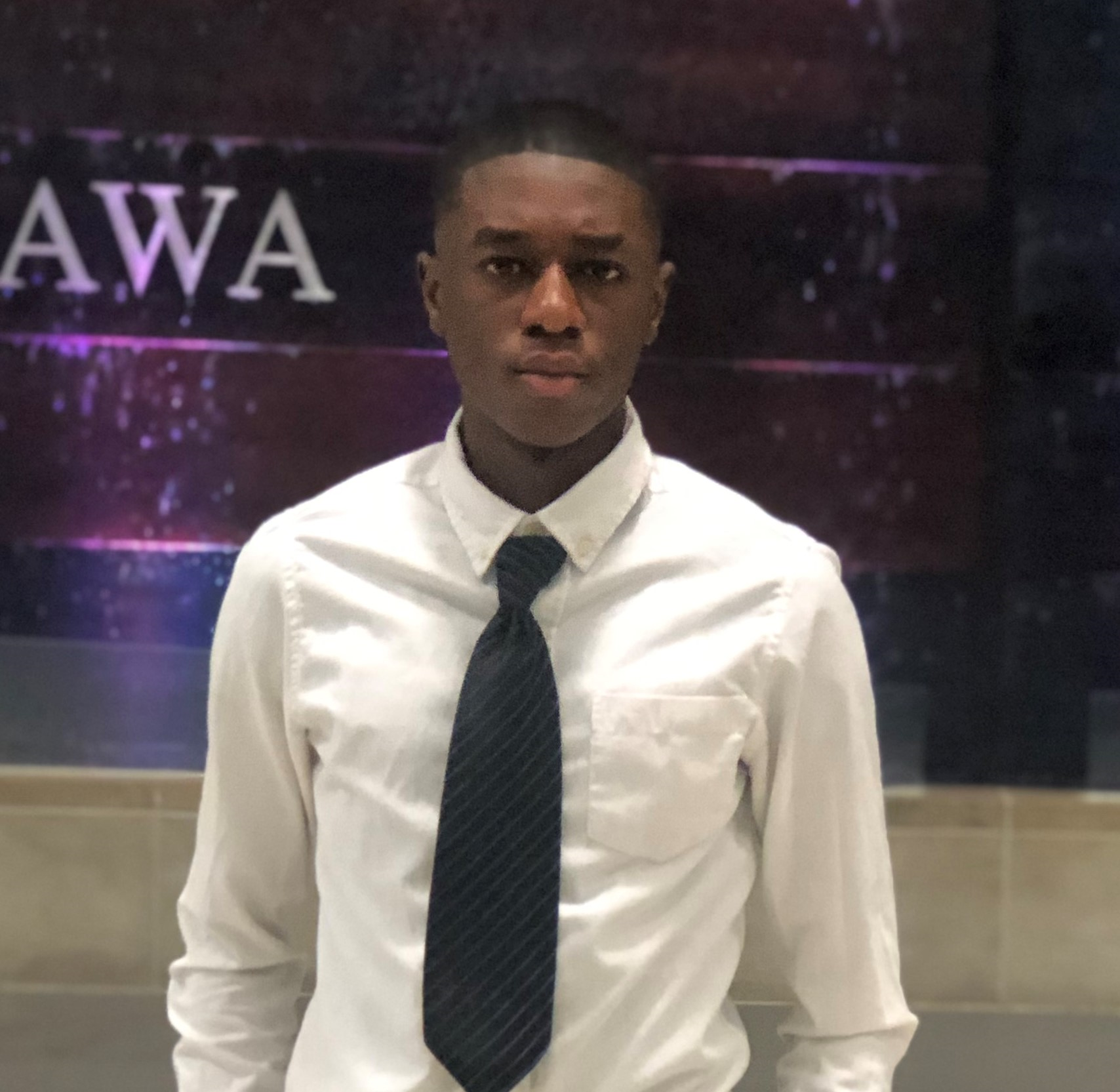 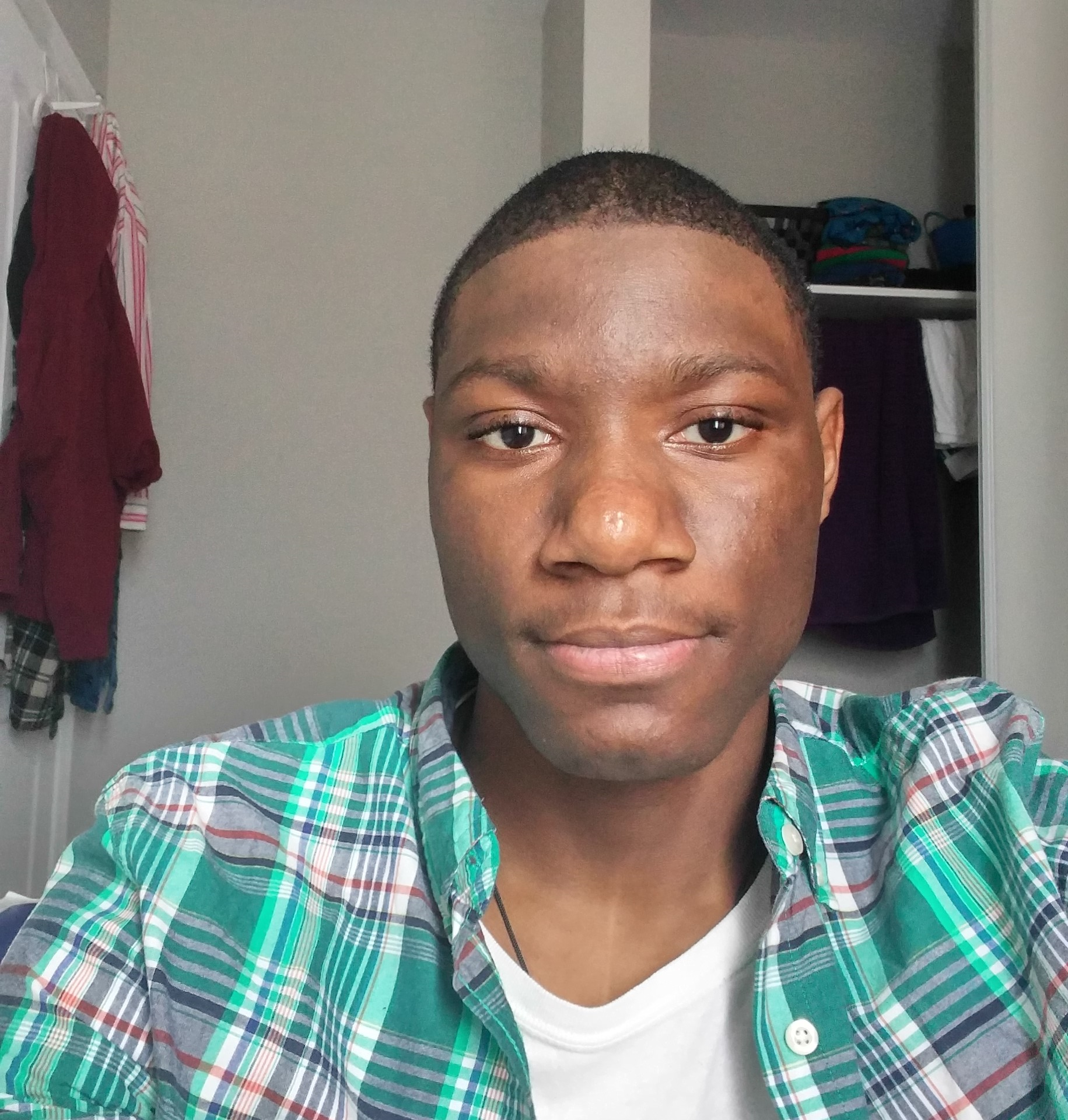 Haitam Nezhari
Moïse Batotele
Yazid Sikouk
Jean-Marie Kapiamba
B.Sc. spécialisé en Physique/ B.Sc.A en Génie Électrique
B.Sc.A en Génie Électrique
B.Sc.A en Génie Mécanique/B.sc.A en Génie informatique
B.Sc.A en Génie Électrique
Index
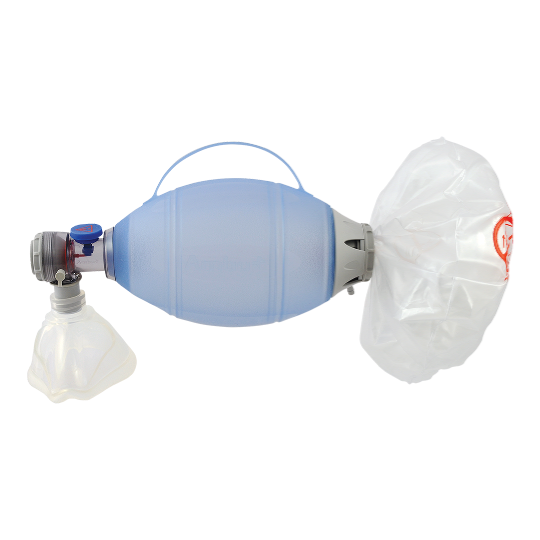 Quel est notre Objectif?  
Critères de conception
Public ciblé
Pays ciblés
Sous-systèmes du produit
Compression
Affichage
Analyse de respiration
Plan de projet
Prototype 1 (physique)
Matériel et coût
Difficultés et leçons apprises
Prochaines étapes et Conclusion
Références
.1
01
Quel est l’objectif?
Augmenter les taux de réussite en utilisant l’ambu bag
Critères de conception
Critères de conception
Public ciblé
Critères de conception
Pays ciblés
Zones Prioritaire
Zones secondes
.1
02
Sous-Systèmes
Sous-système de compression
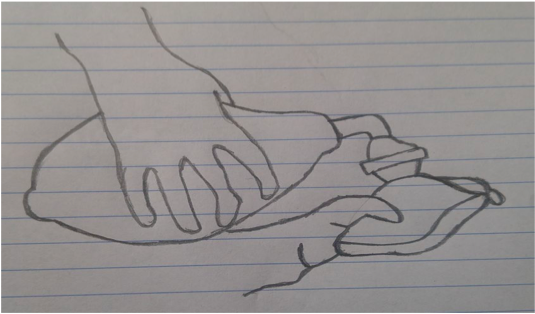 Sous-système d’affichage
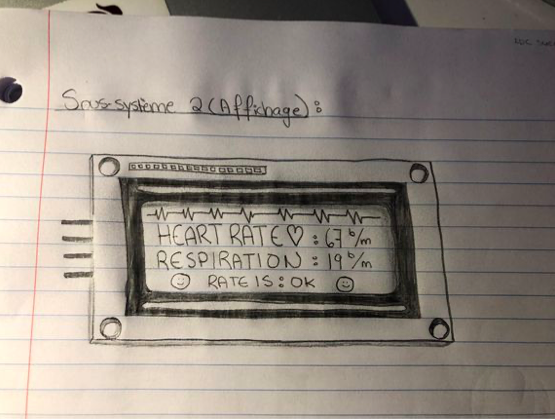 Sous-système d’analyse de respiration
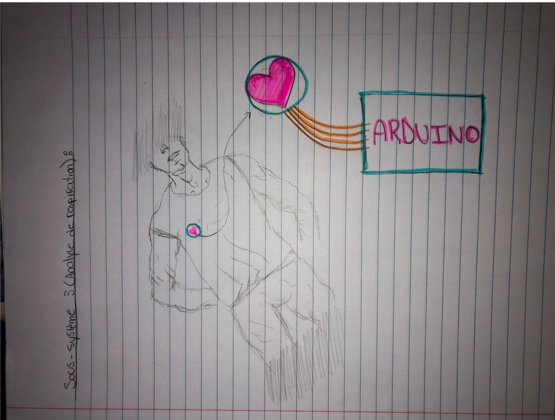 .1
03
Plan de projet
Étude de faisabilité
.1
04
Prototype 1
Prototype physique
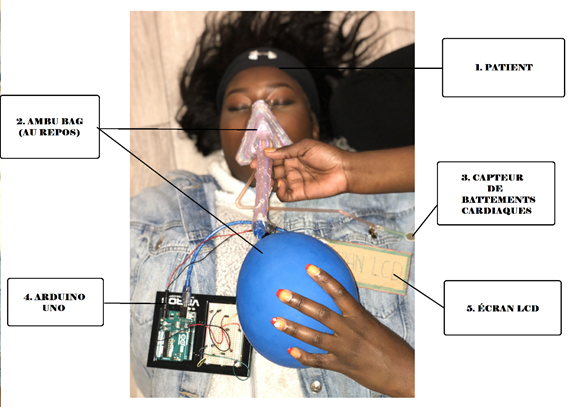 Historique medicale de la patiente
2015
Age: 21
Diagnostiqué d’asthme
Sexe: Femme
Allergies: N/A
2017
Location: Ottawa
Bronchite chronique
2019
Symptoms
Plusieurs épisodes d’hypoventilation
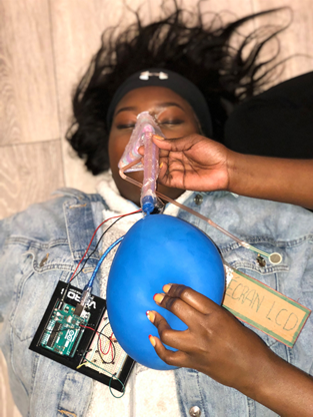 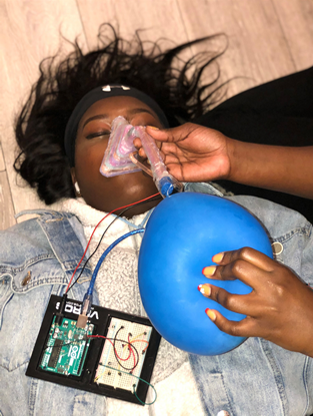 Constatations
Gorge
Irritation au niveau de la gorge
Poumons
Pas assez d’oxygène
.1
05
Matériel et coût
tableau
Matériel et coût
1.matériel électronique:
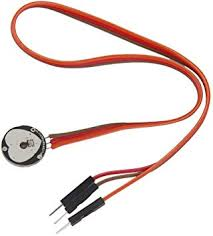 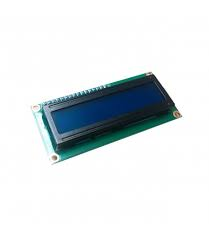 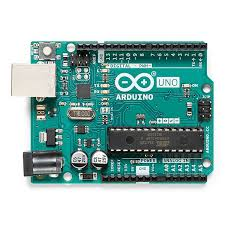 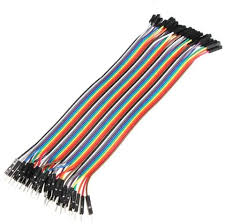 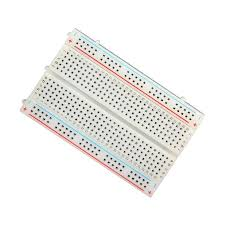 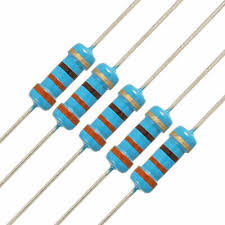 Capteur cardiaque
8.73$
Fils électriques
             8.99$
Kit de résistances
9.67$
Arduino Uno
23.00$
Plaque d’essai
10.00$
Écran LCD
11.98$
.1
06
Difficultés et leçons apprises
Difficultés
Utilisation
Analyse de respiration
Doit être utilisable par tout le monde
Conversion de b/m en r/m
Mobilité
Taille
Discrèt 
Simple
À base arduino
Prochaines étapes et Conclusion
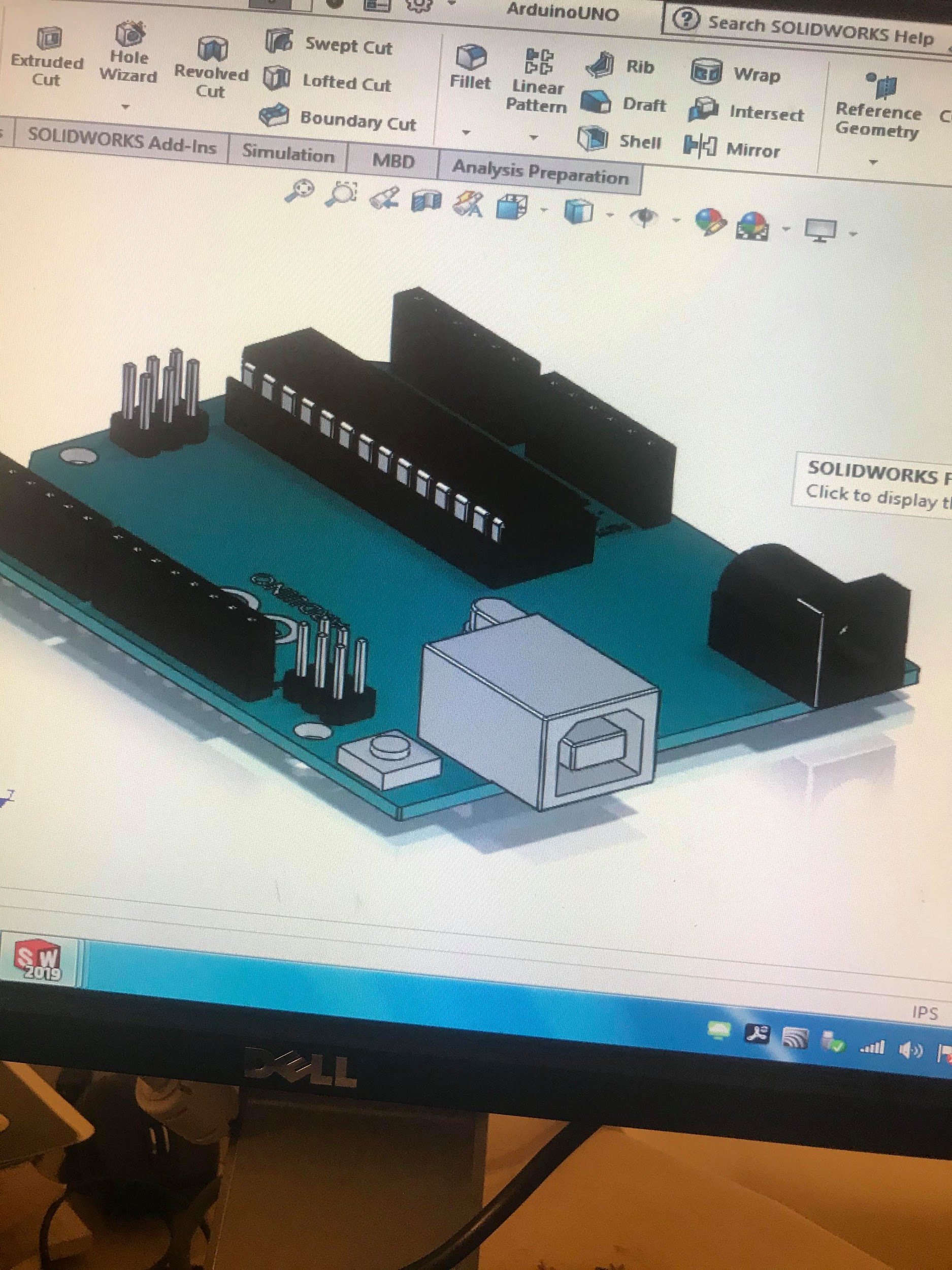 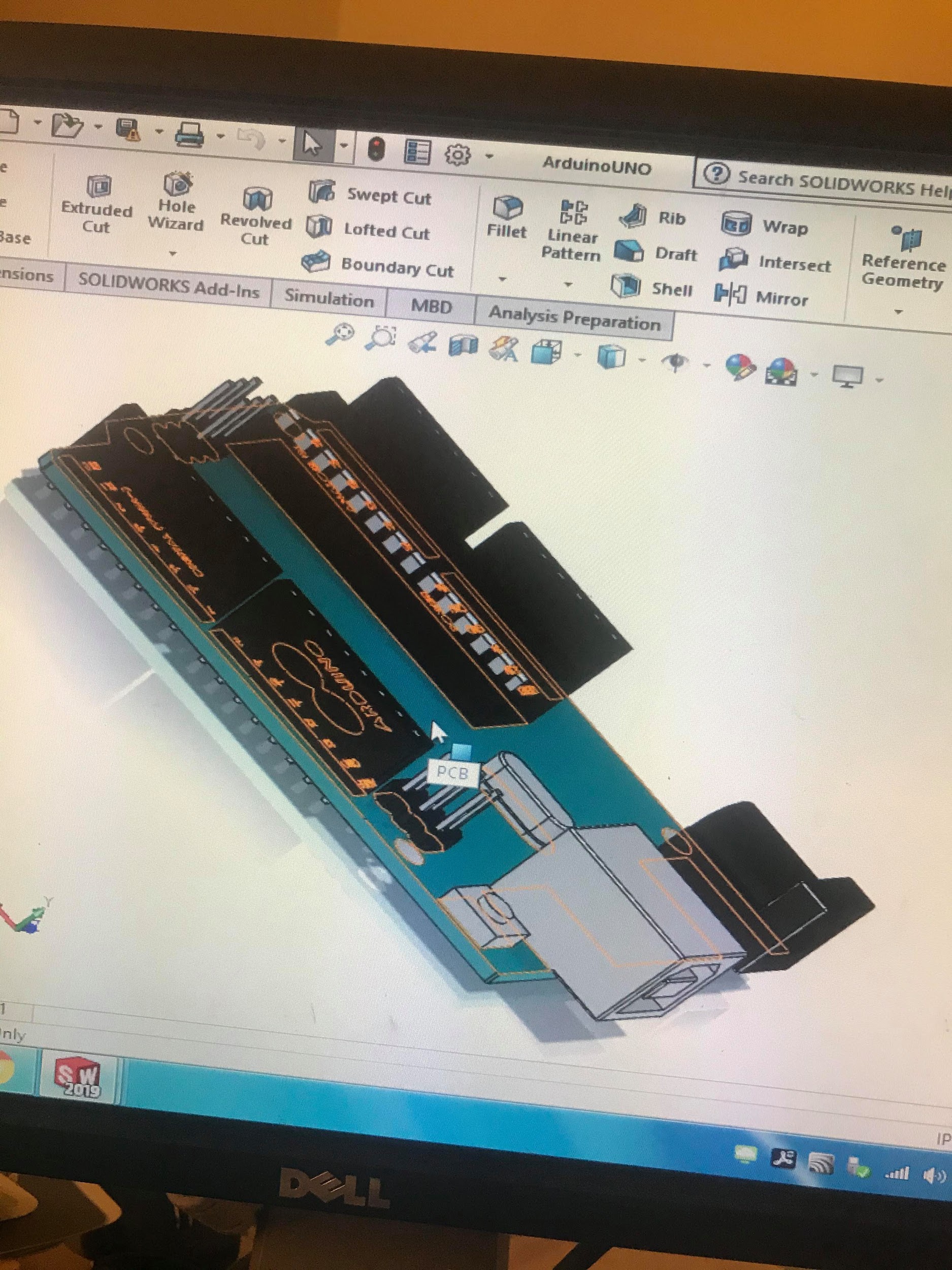 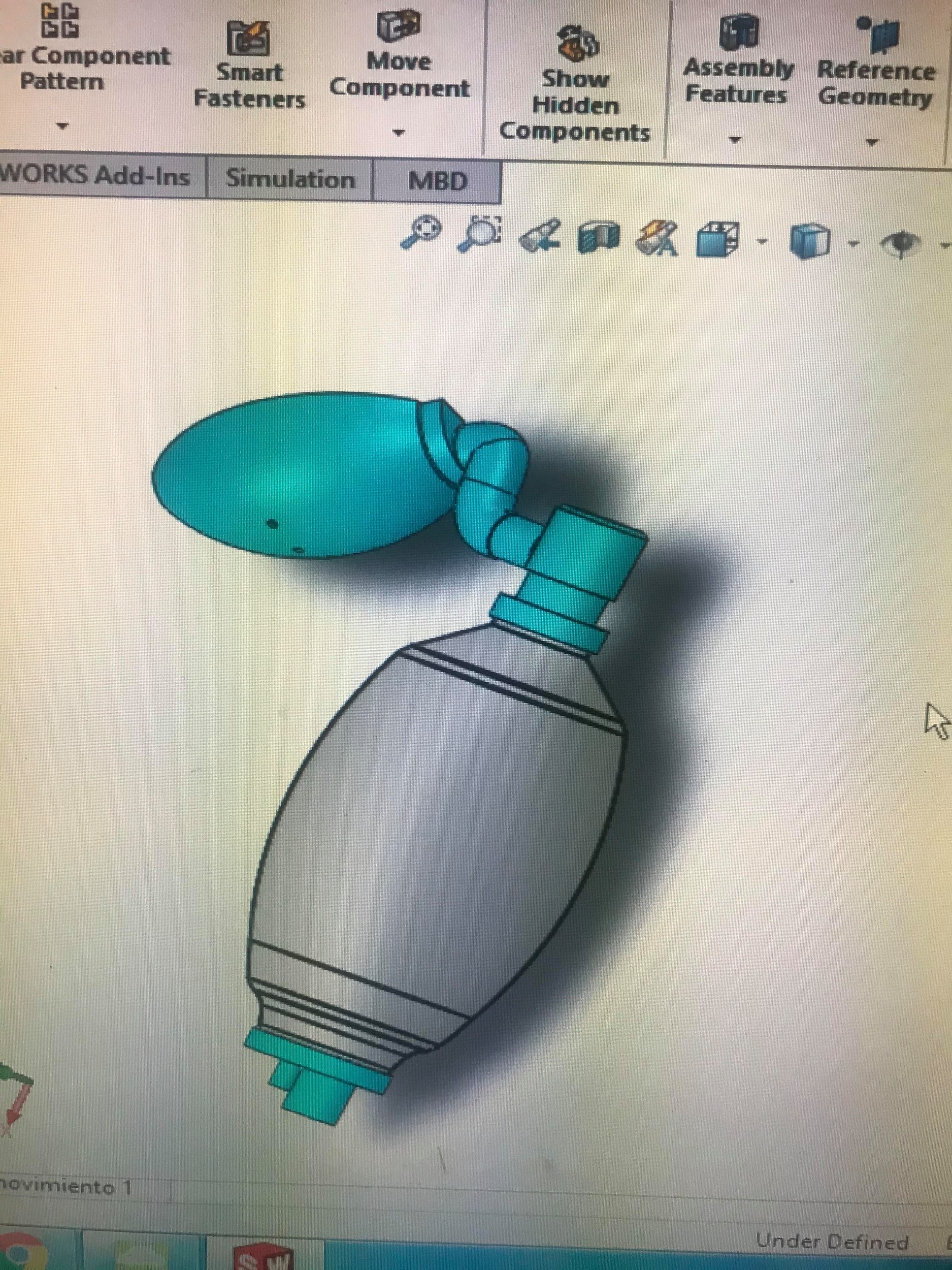 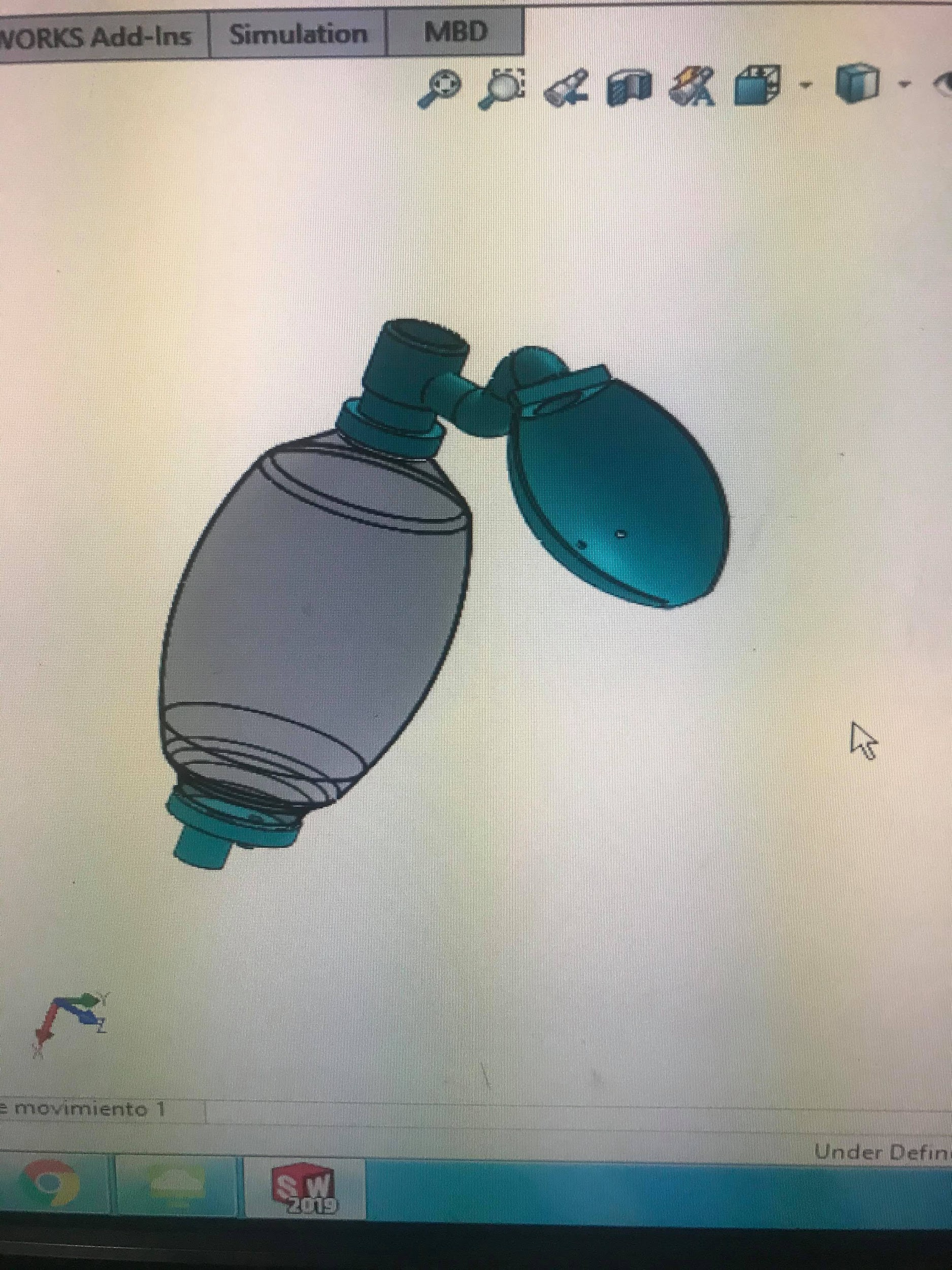 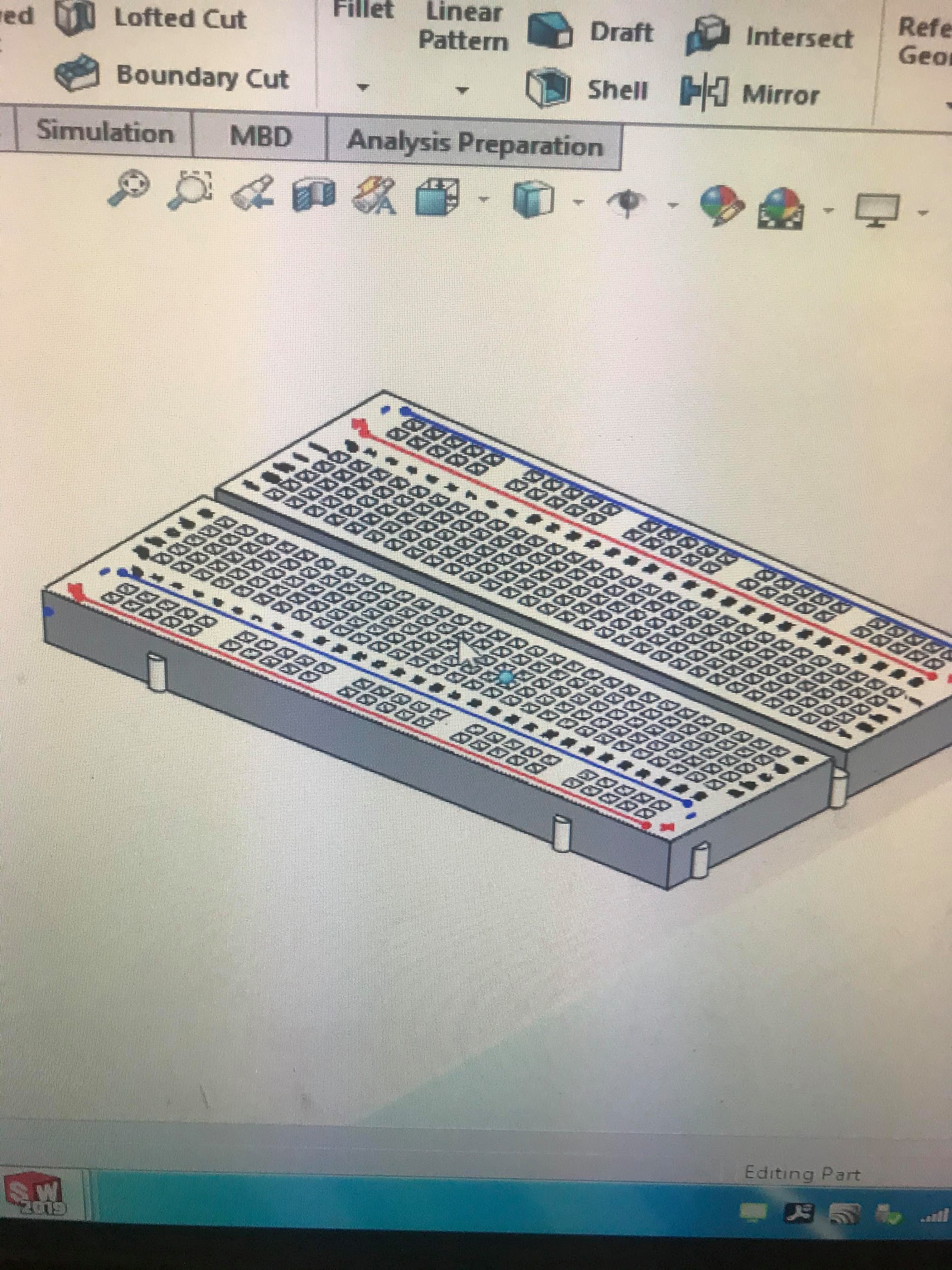 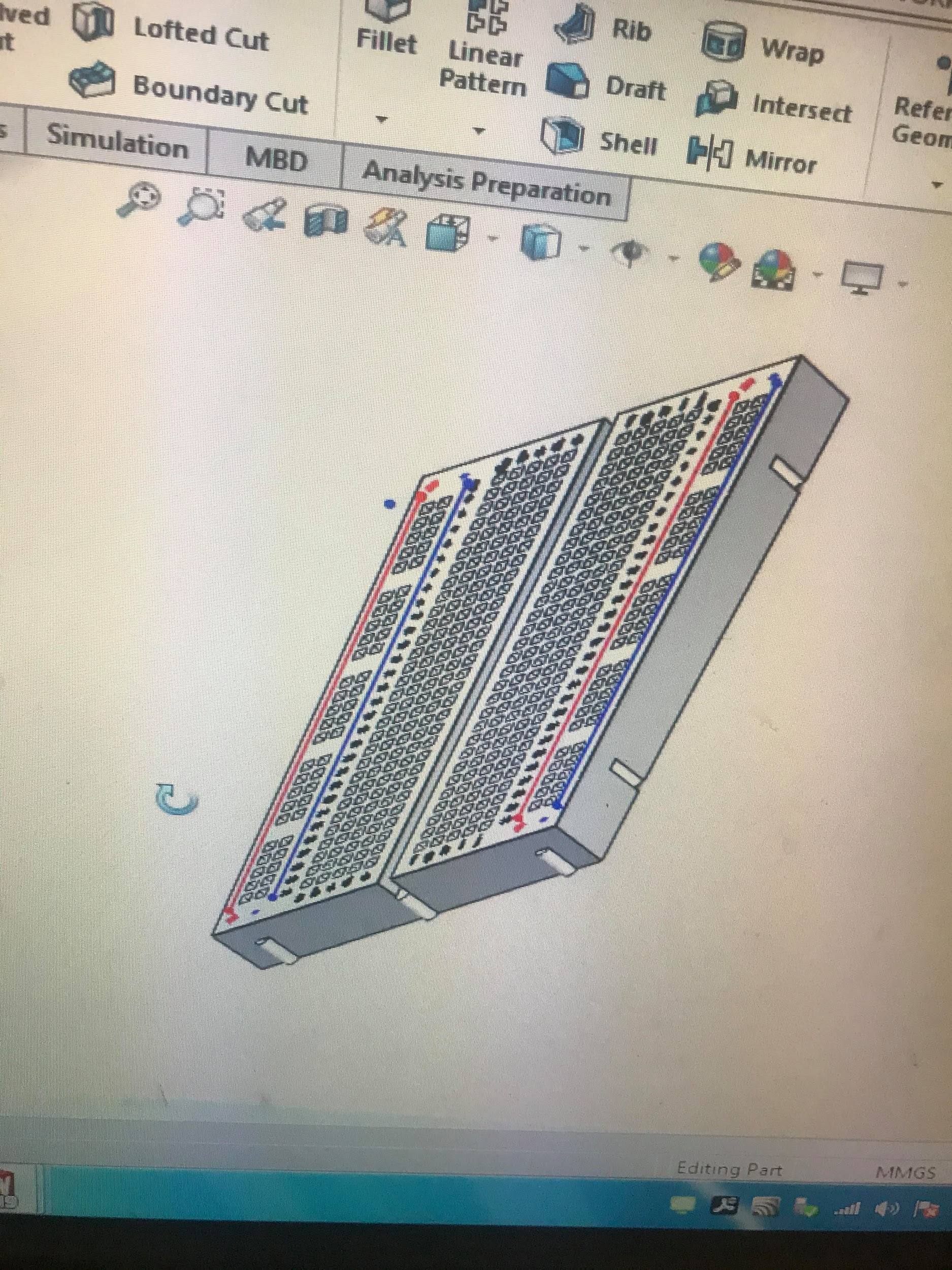 Références
https://www.amazon.ca/-/fr/fréquence-cardiaque-Sensor-capteur-Arduino/dp/B01CFGOZM0/ref=sr_1_7?__mk_fr_CA=ÅMÅŽÕÑ&dchild=1&keywords=heart+sensor&qid=1601562265&sr=8-7

https://www.amazon.ca/EDGELEC-planche-assortis-Femelle-Multicolore/dp/B07GD2BWPY/ref=sr_1_2_sspa?__mk_fr_CA=ÅMÅŽÕÑ&crid=3LBSGWMZNRHH4&dchild=1&keywords=wires&qid=1601566371&sprefix=fils+é,aps,172&sr=8-2-spons&psc=1&spLa=ZW5jcnlwdGVkUXVhbGlmaWVyPUEyRlJHSkozUzlTUjVJJmVuY3J5cHRlZElkPUEwMzc3NDY0M09CQjk0WUFIQ0owTSZlbmNyeXB0ZWRBZElkPUEwOTMzODgzMVhUR1Y5MEhNNzJIViZ3aWRnZXROYW1lPXNwX2F0ZiZhY3Rpb249Y2xpY2tSZWRpcmVjdCZkb05vdExvZ0NsaWNrPXRydWU=
Références
https://store.arduino.cc/usa/arduino-uno-rev3

https://makerstore.ca/shop?olsPage=products%2Fbreadboard&page=1&sortOption=descend_by_popularity

https://www.amazon.ca/-/fr/SunFounder-Série-Écran-Arduino-Mega2560/dp/B019K5X53O/ref=sr_1_1?__mk_fr_CA=ÅMÅŽÕÑ&dchild=1&keywords=arduino+lcd&qid=1601562590&sr=8-1&th=1

https://www.amazon.ca/uxcell®-résistances-Tolérance-couleurs-a18060100ux0215/dp/B07LG82FCT/ref=pd_sbs_328_7?_encoding=UTF8&pd_rd_i=B07GWV4WJT&pd_rd_r=28f420a4-b18c-4a35-8d94-01d09aa598a4&pd_rd_w=MN5XH&pd_rd_wg=bBlRA&pf_rd_p=74b54c94-7195-4620-ba51 7d167ac58a58&pf_rd_r=8PE2TFPBCFV4N79ZF5RV&refRID=8PE2TFPBCFV4N79ZF5RV&th=1